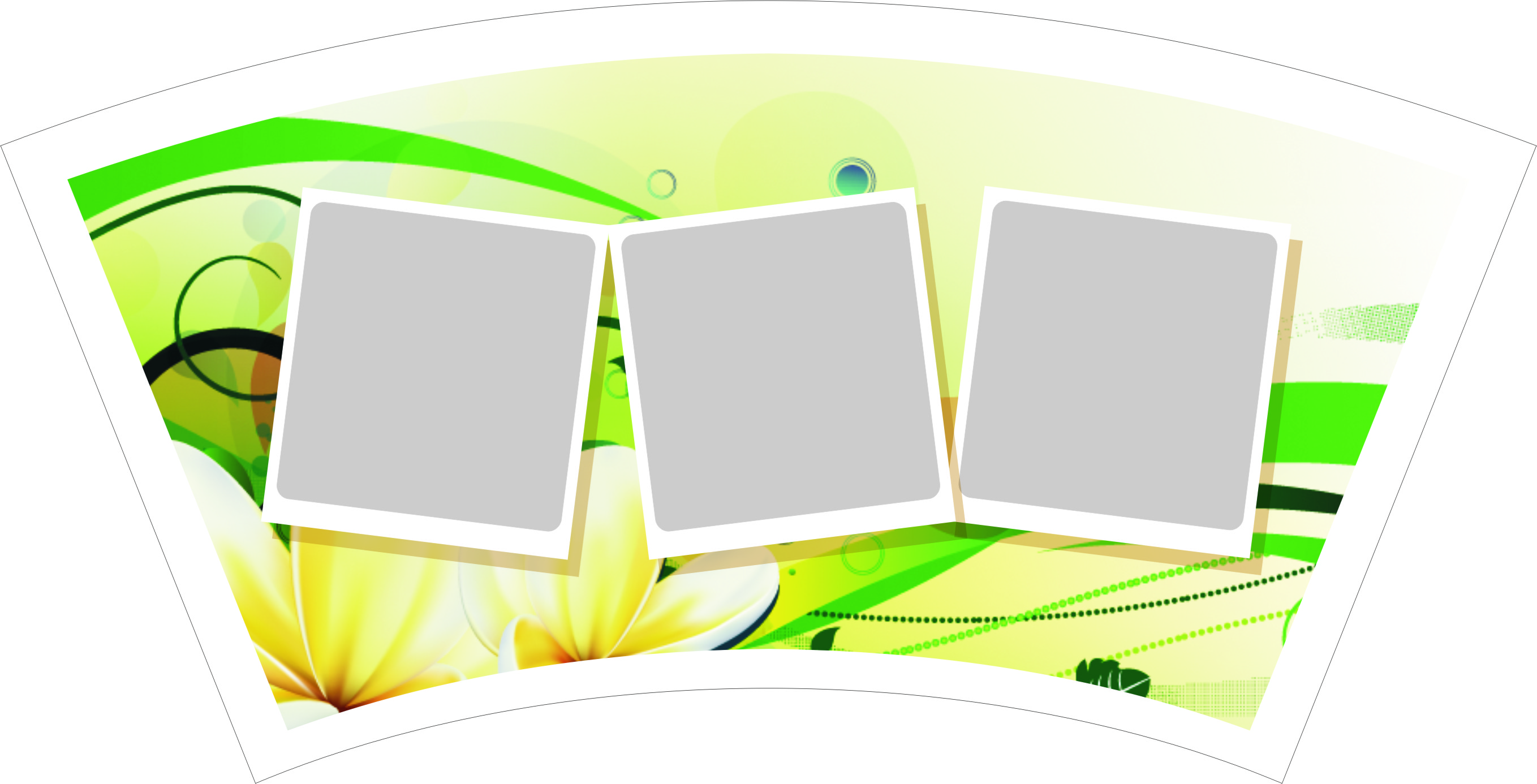 外
內
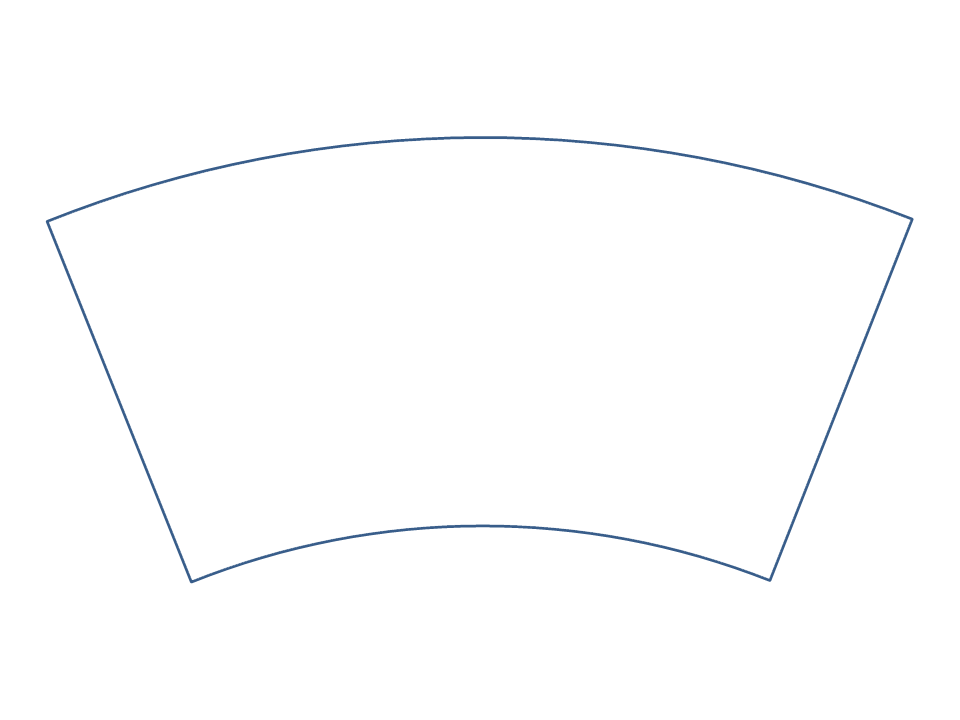 PNG-外
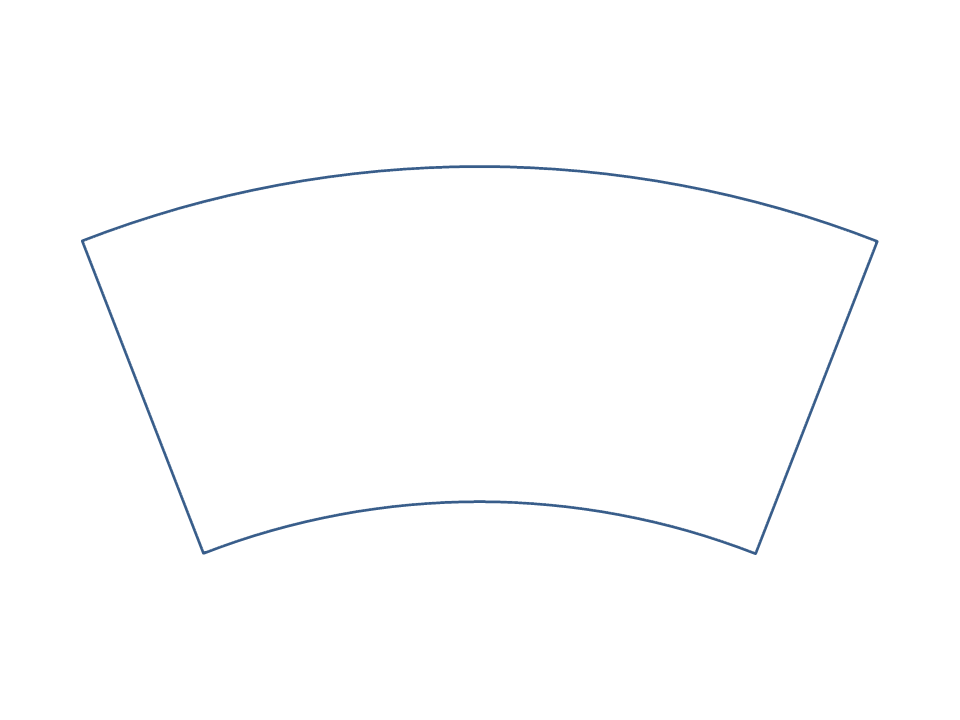 PNG-內
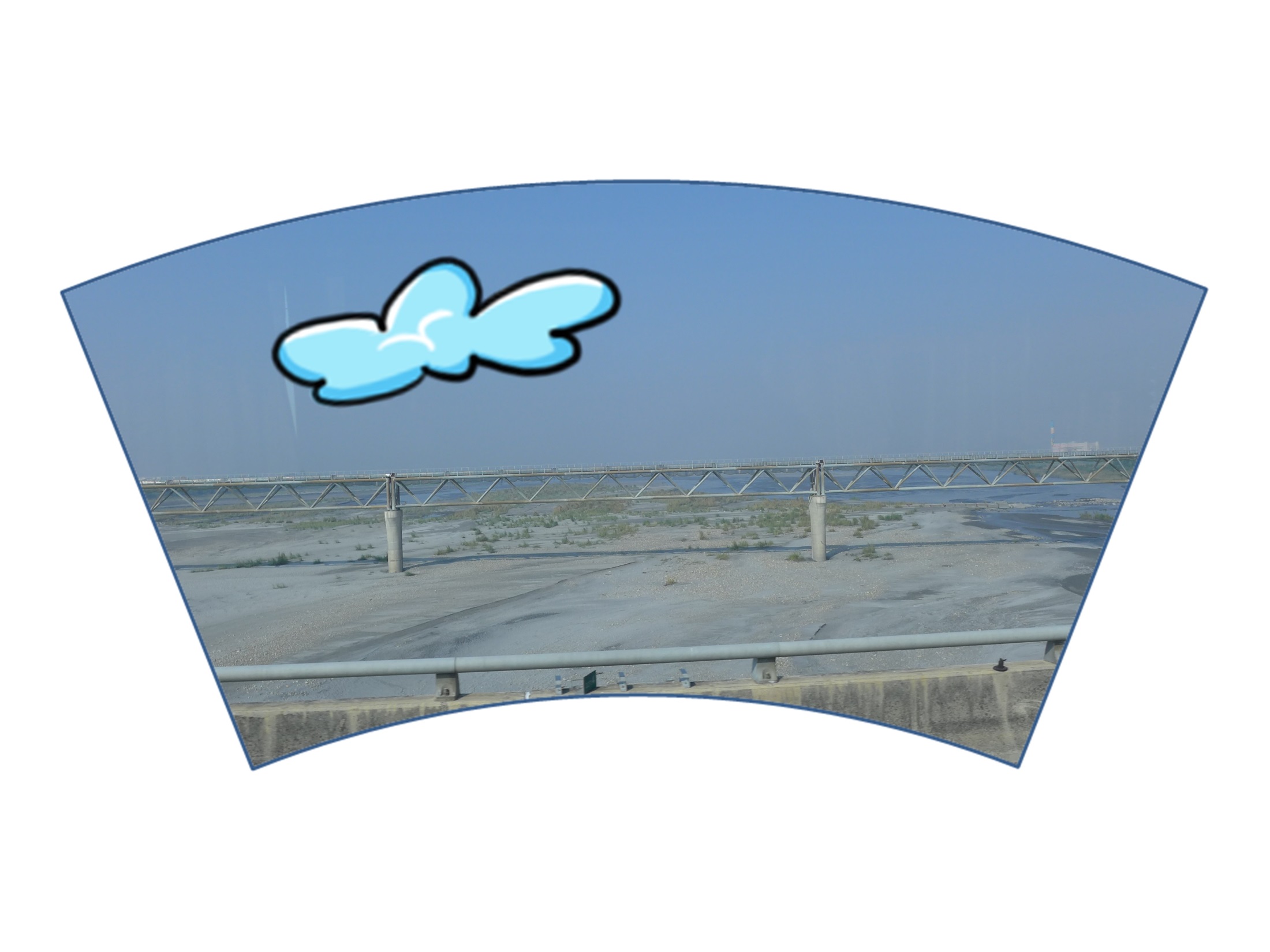